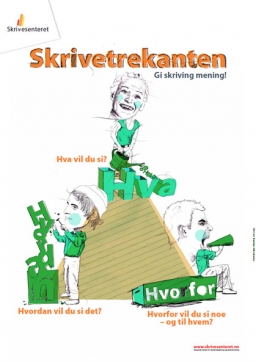 Sammenhengen mellom form, innhold og formål
Formål:
Hvorfor skriver du denne teksten?		
Hva skal den brukes til?
Hvem skal lese den?
Hvordan skal den vurderes?
Innhold:
Hva skal teksten din handle om?
Er det noe du vil formidle?
Skal du svare på en oppgave?
Form:
Språk
Sjanger
Kilder: 
http://www.skrivesenteret.no/
http://www.norsksidene.no